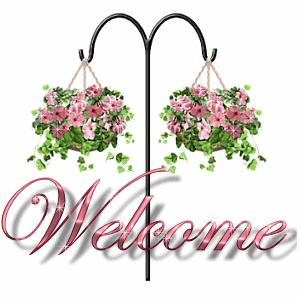 وسهلا
أهلا
الأستاذ الدكتور/ يوسف حسين

أستاذ التشريح وعلم الأجنة 

كلية الطب – جامعة الزقازيق- مصر
دكتوراة من جامعة كولونيا المانيا
جروب الفيس 
د. يوسف حسين (استاذ التشريح)
Position of the liver
it occupies the whole of the right hypochondrium and parts of the epigastrium and left hypochondrium
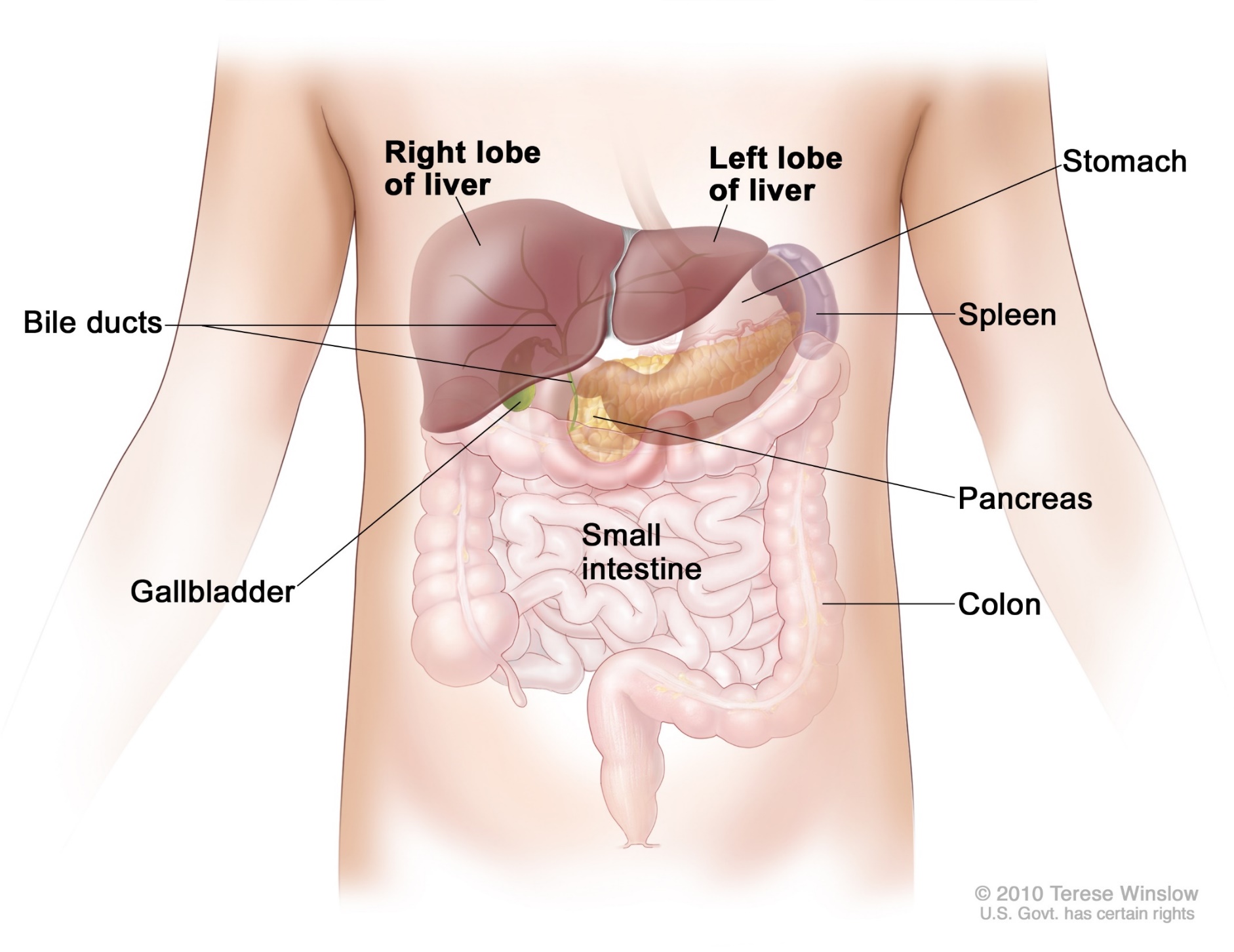 ** Weight in male about 1.5 kg, in female about 1.3 kg.
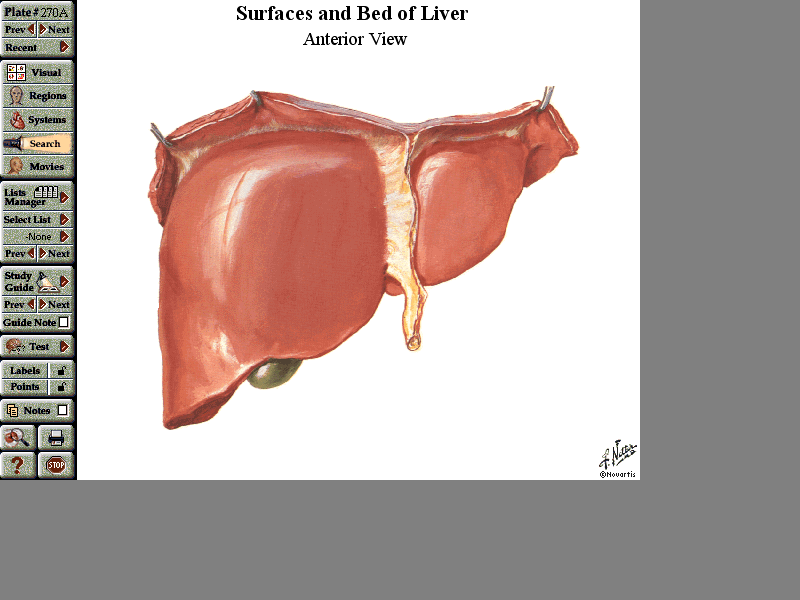 ** Surfaces: 
- It has 5 surfaces anterior, posterior, superior, inferior and right lateral. 
- No sharp borders between them
superior  surface
anterior surface
right  surface
Wedge-shaped
5 surfaces,
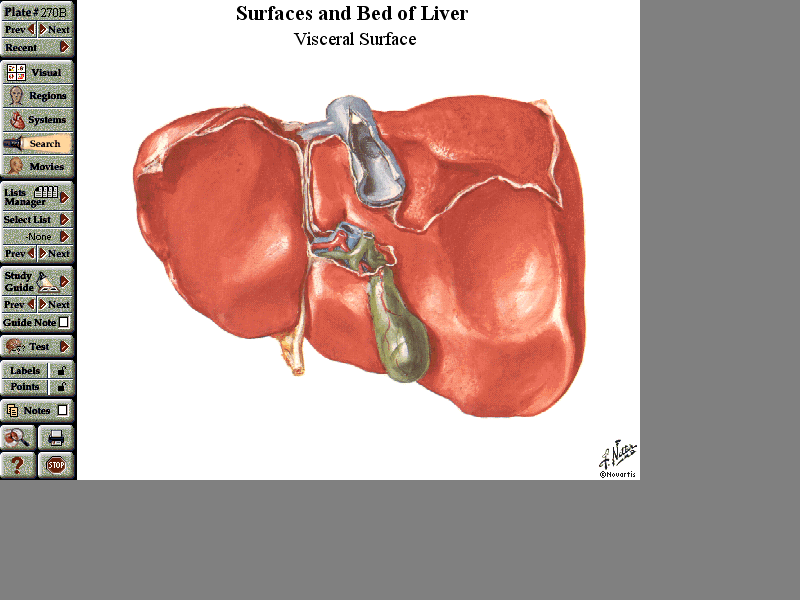 Posterior surface
inferior surface
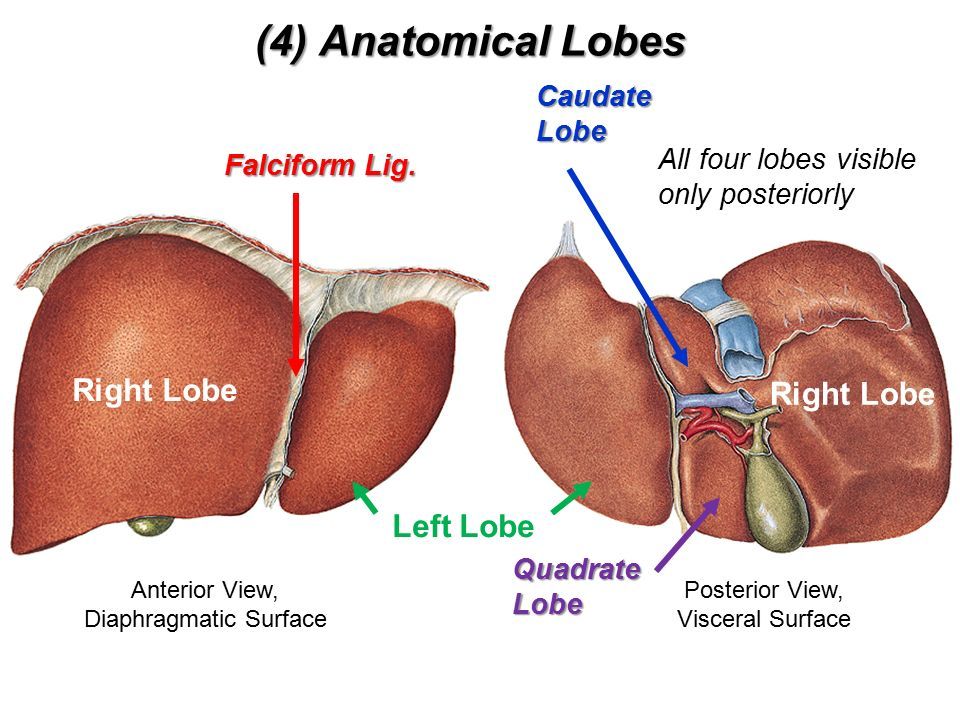 IVC
GB
Fissur of ligamentum teres
Caudate lobe
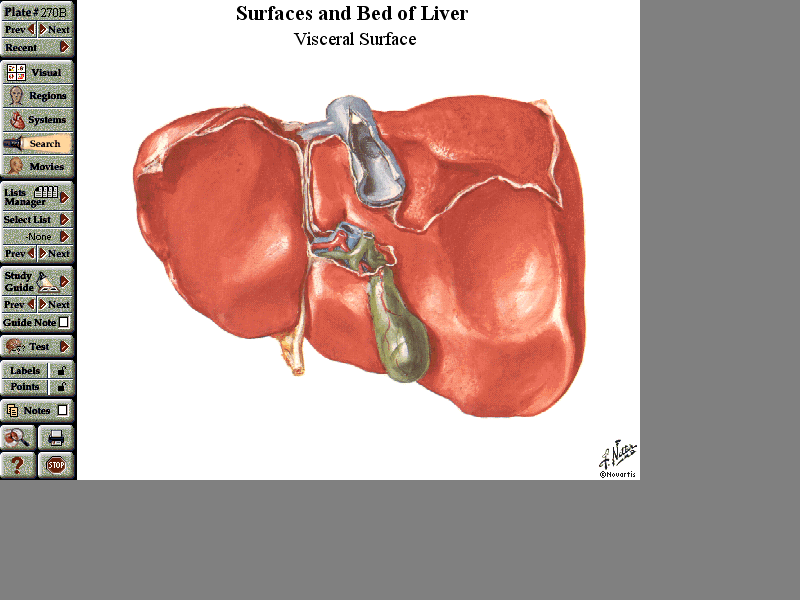 Caudate process
Papillary process
Porta hepatis
Fissures of the liver
Fissure for the ligamentum teres (obliterated left umbilical vein)
It presents in the inferior surface. It separates the left lobe from the quadrate lobe.
2. Fissure for the ligamentum venosum (obliterated ductus venosus).
- It presents in the posterior surface. It separates the left lobe from the caudate lobe.
3- Porta hepatis (hilum of the liver) in the posterior part of the inferior lobe.
** The structures passing through the porta hepatis are (VAD):
1- 2 branches of the Portal Vein: posterior in position. 
2- 2 branches of the Hepatic Artery: intermediate in position.
3- 2 Hepatic Ducts: anterior in position and lymph nodes.
4- Fissure of the falciform ligament on the anterior surface
Ligaments of the liver
1- Falciform ligament, sickle-shaped, 
a- Convex border attached to the diaphragm and anterior abdominal wall.
b- A concave border attached to the liver.
c- A straight free border which extends from the umbilicus to the liver containing ligamentum teres and paraumbilical vein between the umbilicus and left branch of the portal vein
2- Upper and lower layers of coronary ligaments (boundaries of bare area).
3- Right triangular ligament, meeting of the upper and lower layers of the coronary ligament at the apex of the bare area. 
4- Left triangular ligament, on the superior surface of the left lobe.
6- Lesser omentum.
Bare areas of the liver
Fissure for the falciform ligament
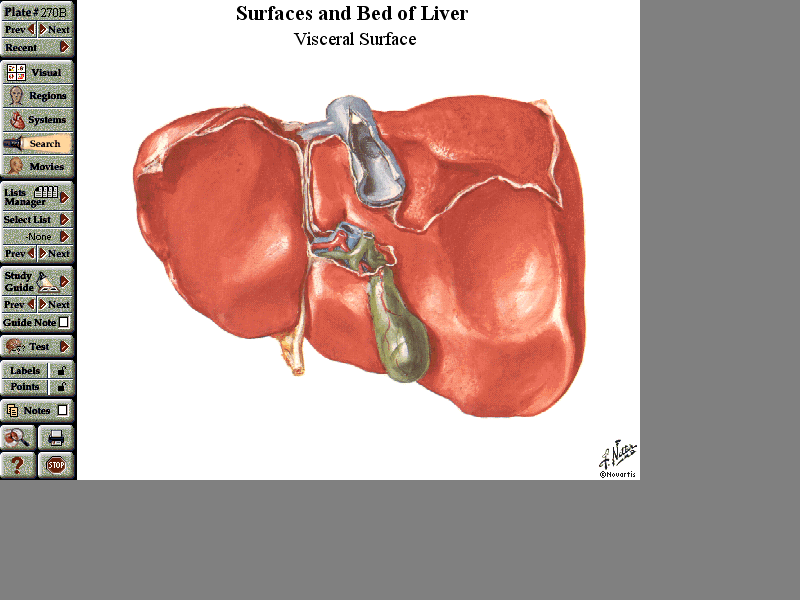 Bare area
Fissure for the ligamentum venosum
Fossa for IVC
Porta hepatis
Fossa for gall bladder
Fissure for ligamentum teres
Biliary System
Hepatic ducts
- Right and left hepatic ducts from the right and left lobes of the liver.
- The two ducts unite to form common hepatic duct.
Common hepatic duct  joins the cystic duct of the gall bladder to form the common bile duct.
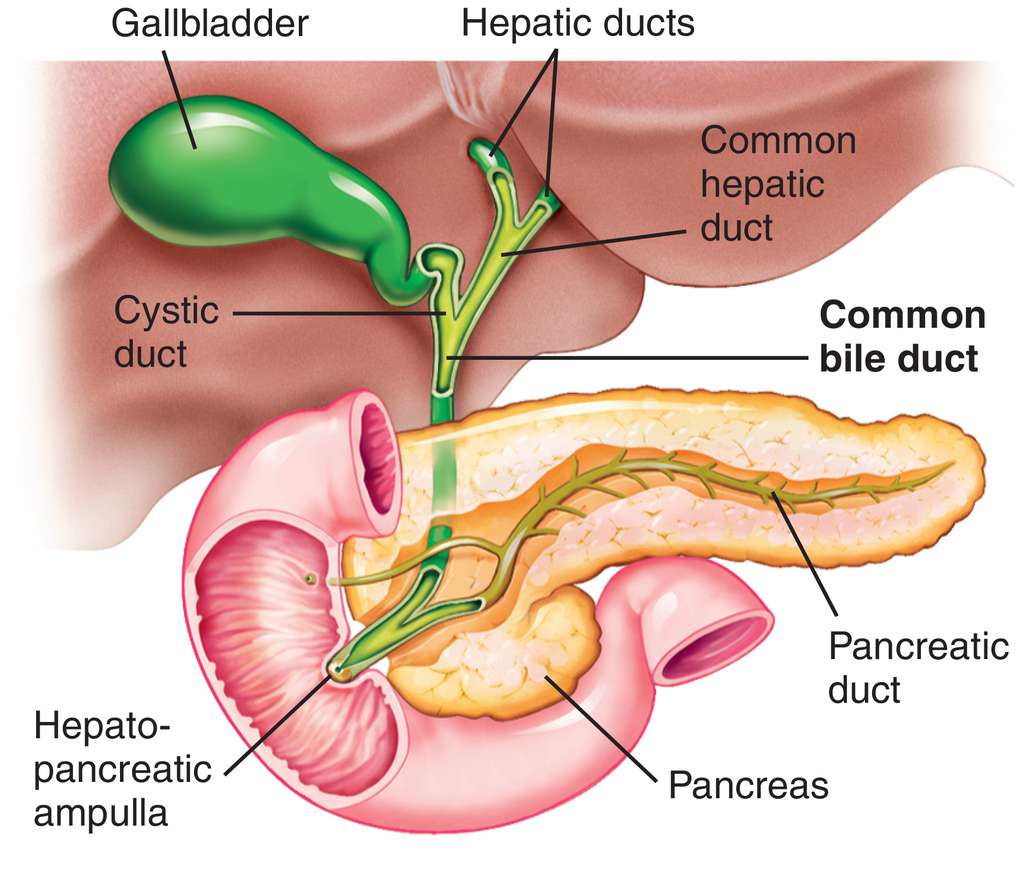 ** Surface anatomy of the gall bladder (fundus)
- A point close to the tip of the right 9th costal cartilage. 
- At the crossing of transpyloric plane with the right mid-clavicular plane. 
** Nerve supply of the gall bladder: 
- Sympathetic from the coeliac trunk.
- Parasympathetic from vagus nerve.
- Sensory from the right phrenic nerve.
Clinical notes
- Inflammation of  gall bladder leading to referred pain to the right shoulder because  
  Right phrenic nerve and  supraclavicular nerves arise from  (C. 3, 4,).
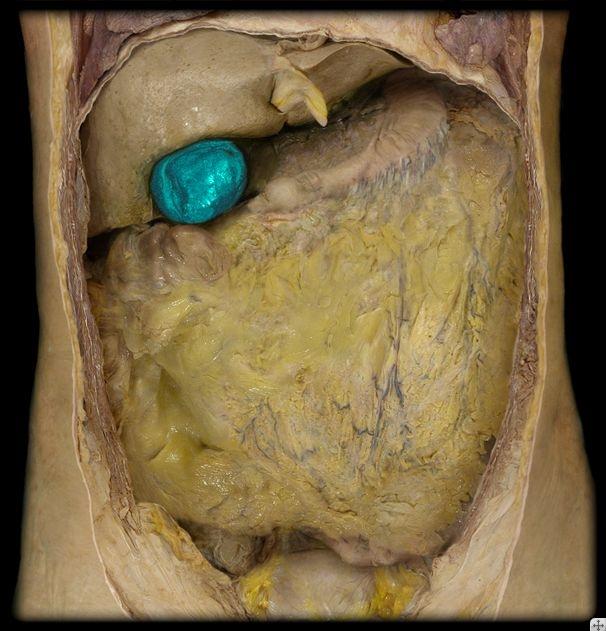 9th CC
Transpyloric plane
Right midclavicular line
** Parts of the gall bladder
Fundus: usually projects below the inferior border of the liver behind the anterior abdominal wall .
 - It is completely covered by peritoneum. 
2- Body; middle dilated part
3- Neck: is the narrow part which is continuous with the cystic duct. 
- Its mucosa is twisted and forms a spiral valve.
The right side of the neck may present a small dilatation called Hartmann’s pouch
the cystic duct of the gall bladder joins with Common hepatic duct to form the common bile duct.
Spleen 
is a lymphatic organ 
in the left hypochondriurm
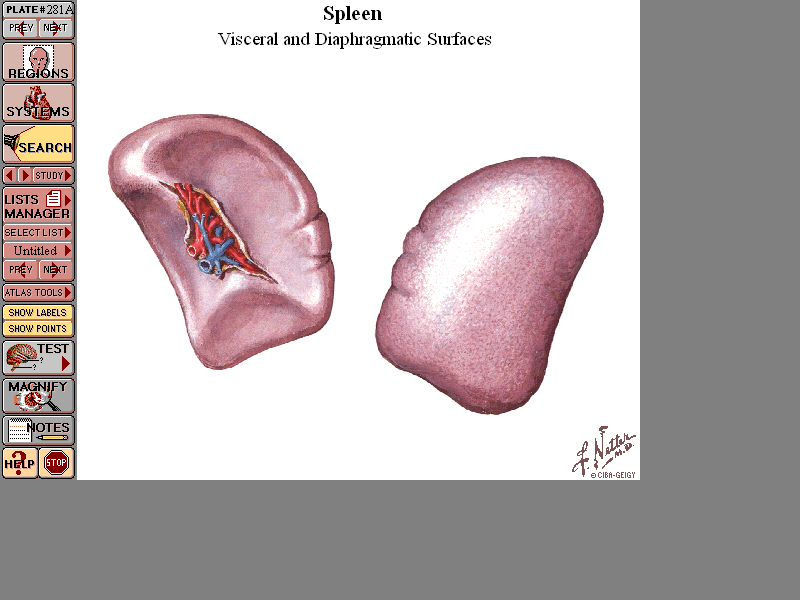 Upper border
Notches
Posterior end Tapering, medial
Angle
Lower border
Anterior end Wide, lateral
Spleen (Lien)
- It is a lymphatic organ connected to the vascular system.
** Position:	It lies in the left hypochondriurm.
Features of the spleen
A- 2 Ends
1- Posterior end (tapering) directed upwards, backwards and medially.
2- Anterior end (broad) directed downwards, forwards and laterally.
B- 2 Borders
1- Upper border, sharp. 
- It shows one or more Notches near its anterior end. 
- It meets the anterior end in the angle of the spleen. 
     N.B; Notching of the upper border is an indication of foetal lobulation.
2- Lower border, thick and round.
C- 2 Surfaces diaphragmatic and visceral.
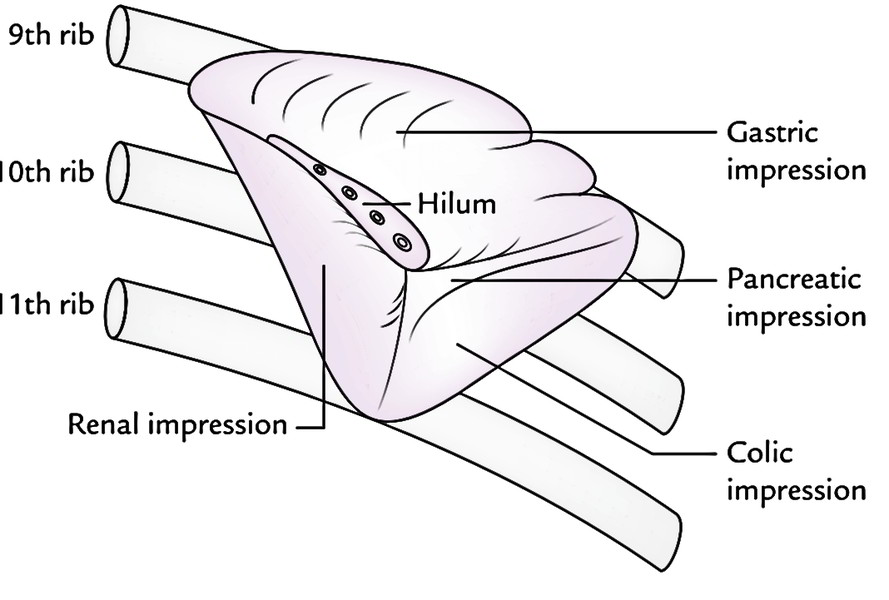 Anterior end just behind Left midaxillary line
Upper border
Axis
Upper border
Surface anatomy of  Spleen
Surface anatomy
- The upper border is parallel to the upper border of the 9th rib.
-  The long axis of the spleen lies along the 10th rib.
- The lower border is parallel to the lower border of the 11th rib. 
- The anterior end normally lies just behind the left midaxillary line. 
The posterior end lies one and half inches lateral to the 10th thoracic spine. 
N.B; the normal spleen is not palpable. 
- If the spleen is felt below the costal margin, it is enlarged at least 3 times of its normal size. 
** How to place the spleen in the correct anatomical position
1- Hold the spleen in your left hand with its convex surface applied to the palm, the round posterior end towards the wrist, the broad anterior end towards the tips of fingers and the notched upper border applied to the thumb.
2- Put your hand behind the left midaxillary line with an angle 45 degrees with the horizontal.
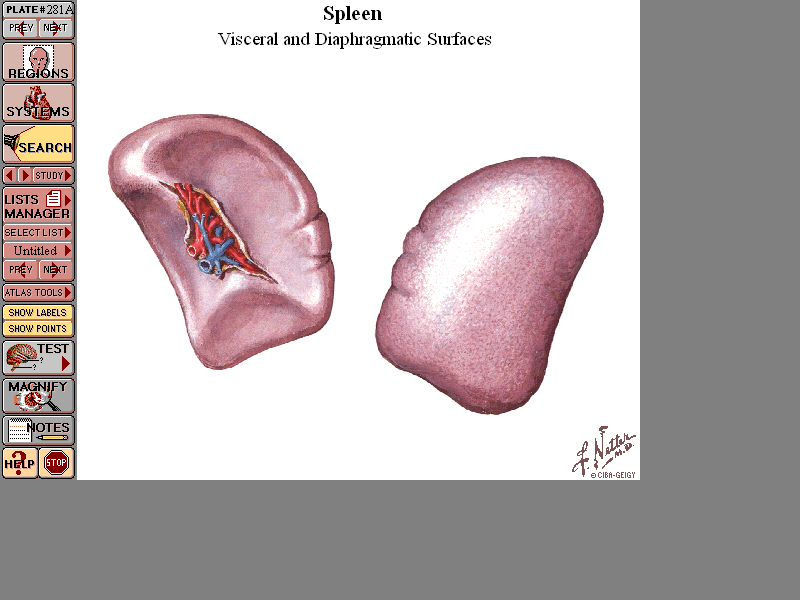 Visceral surface
Gastric
Diaphragmatic surface
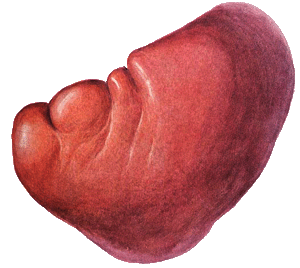 Pancreatic
Renal
Colic
Hilum contains splenic vessels
** Pancreas 
- is a combined exocrine and endocrine gland
** Position, it lies transversely across the posterior abdominal wall. 
 It extends from the duodenum to the spleen, with a slight upward inclination from the right to the left sides.
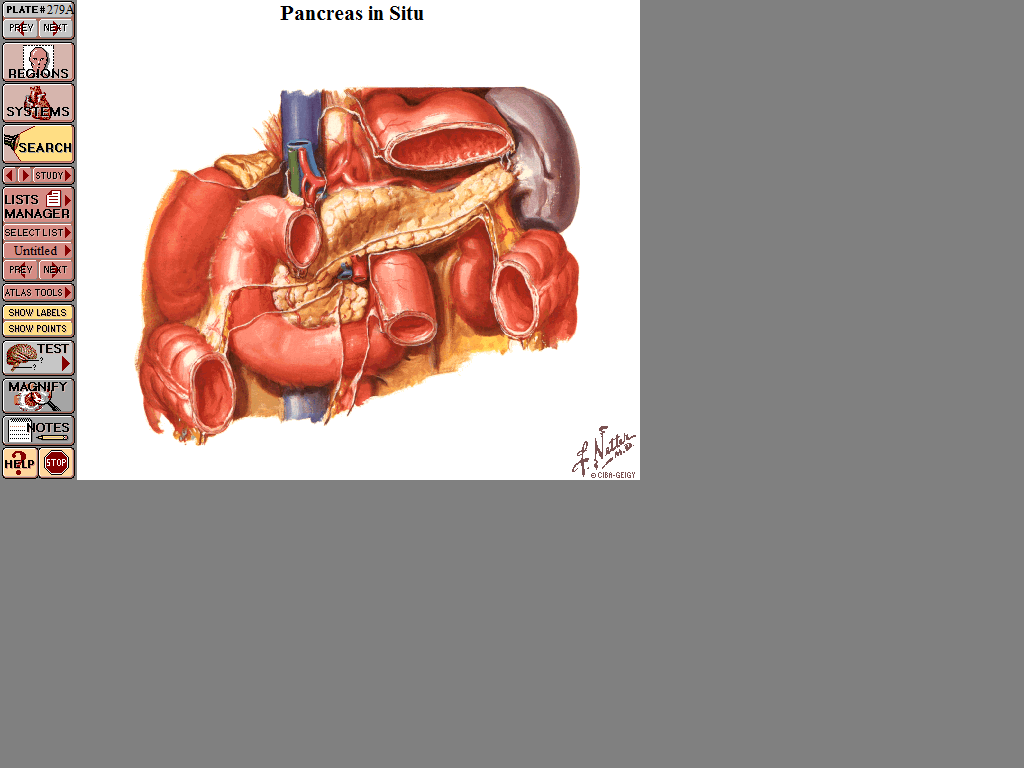 Spleen
Pancreas
Duodenum
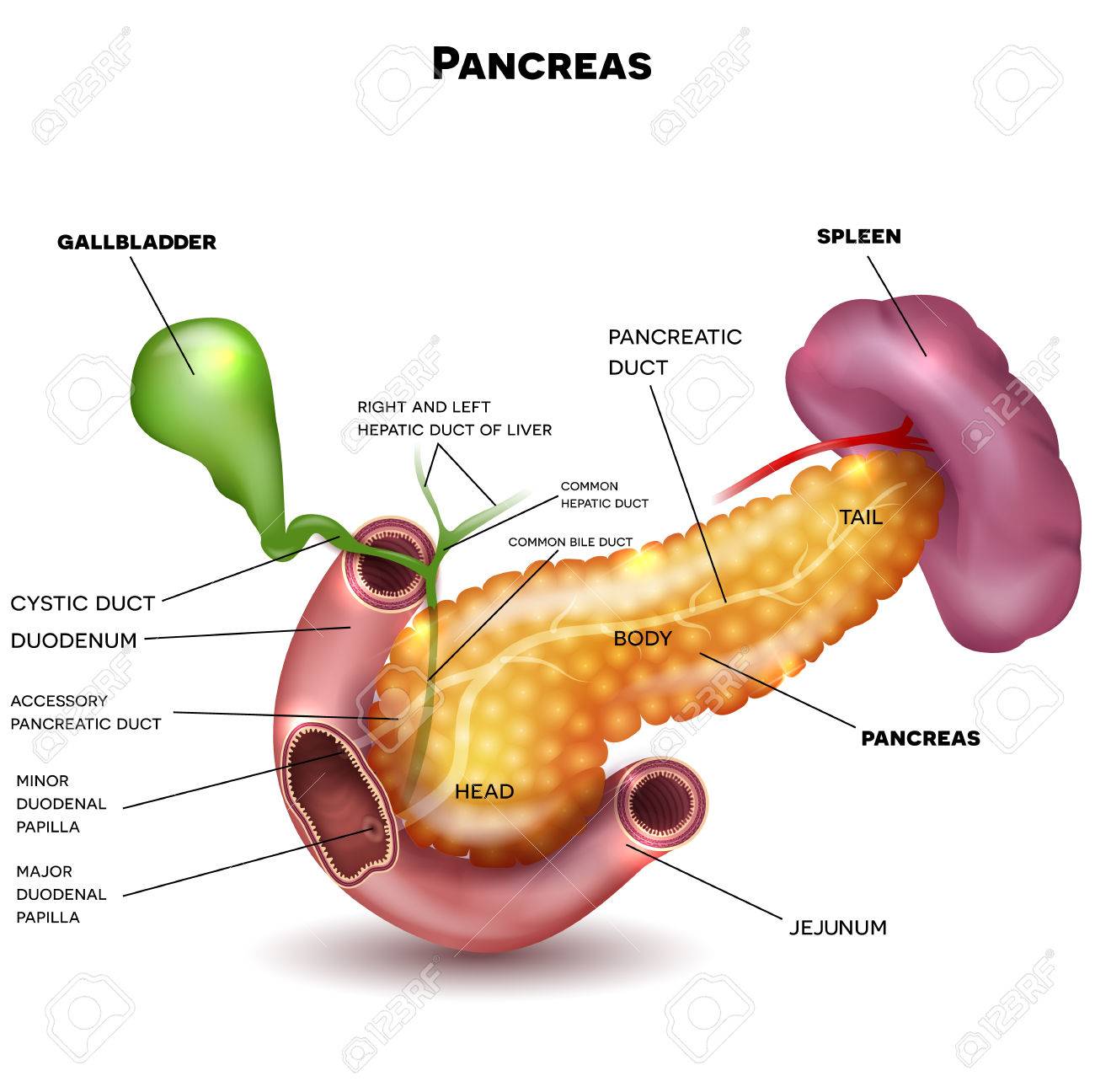 Parts of pancreas
Neck
Transverse section of the body of pancreas
Splenic A
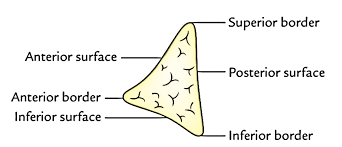 1- Main pancreatic duct (duct of Wirsung); runs along the long axis of the pancreas from the tail to the head.
- It fuses with CBD forming hepato-pancreatic duct that opens into the major duodenal papilla (ampulla of Vater) in the 2nd part of the duodenum.
2- Accessory pancreatic duct, begins from the lower part of the head and uncinate process. 
- It opens into the 2nd part of the duodenum on the minor duodenal papilla, one inch above the major duodenal papilla.
Pancreatic ducts
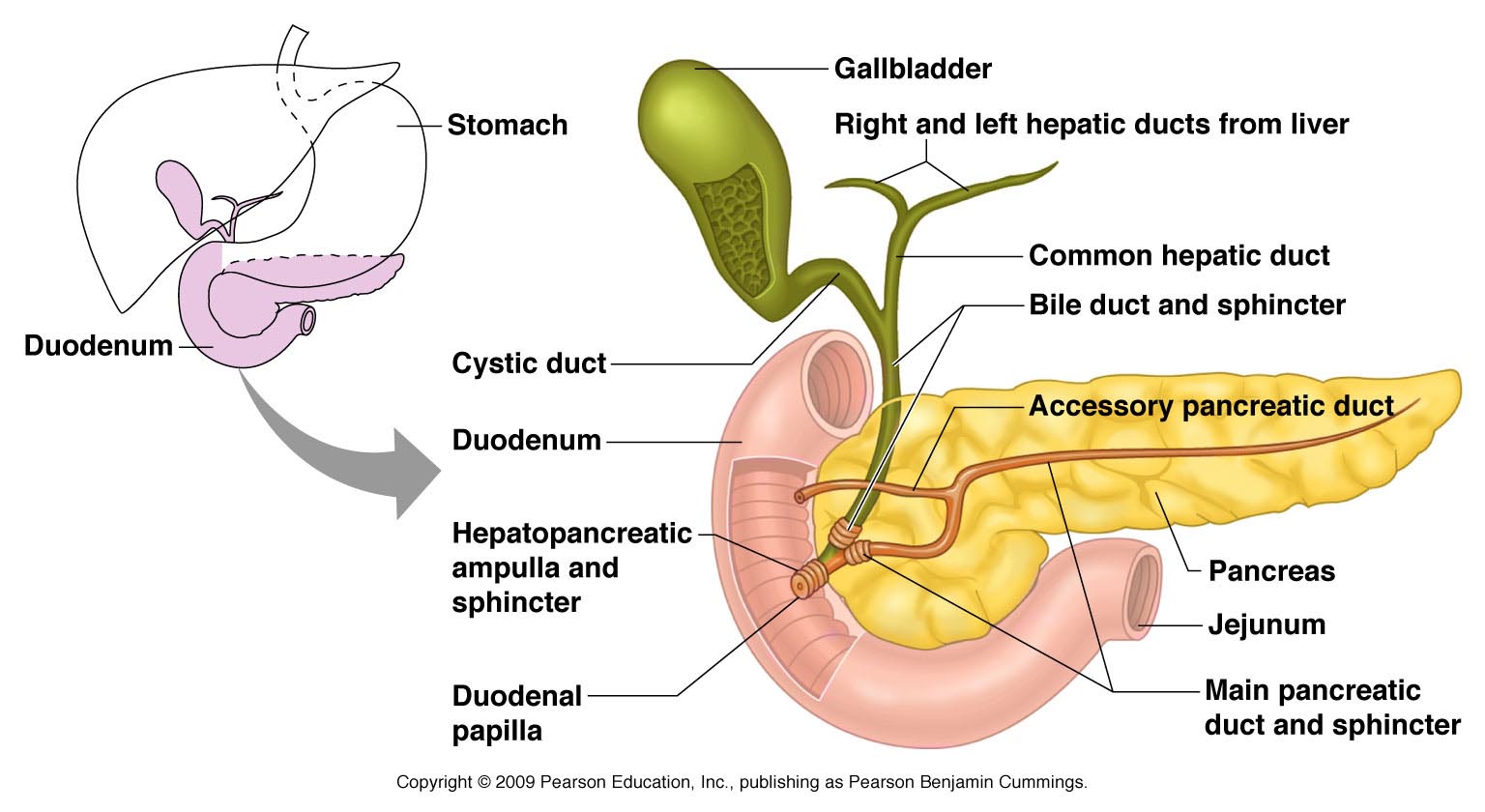 Minor duodenal papilla
Major
Thank you
Questions
I/Azzam - 2004